ANGULAR POSITION
Group 14
Amber Haley 
Jenna Soto
Benjamin Williamson
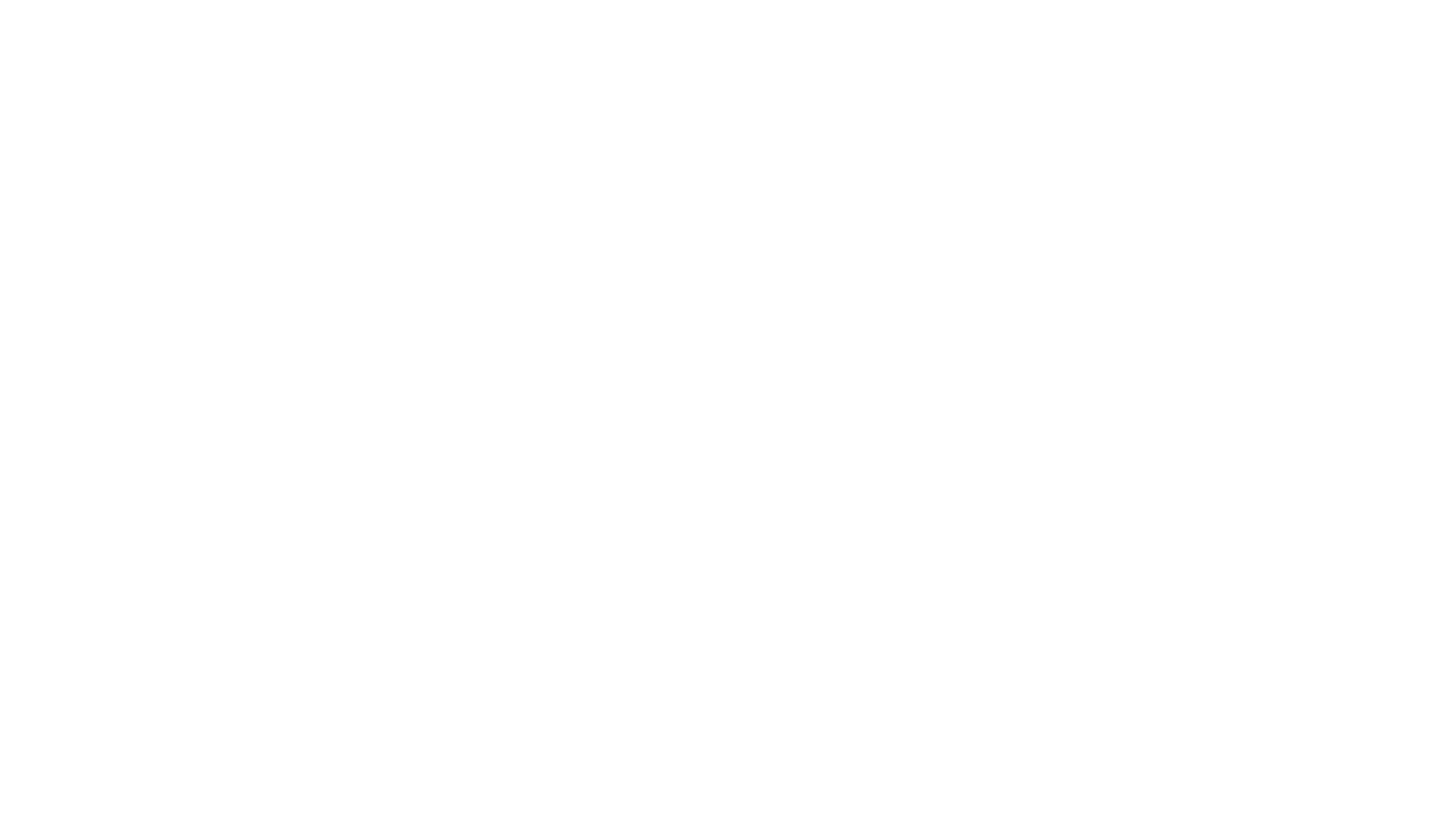 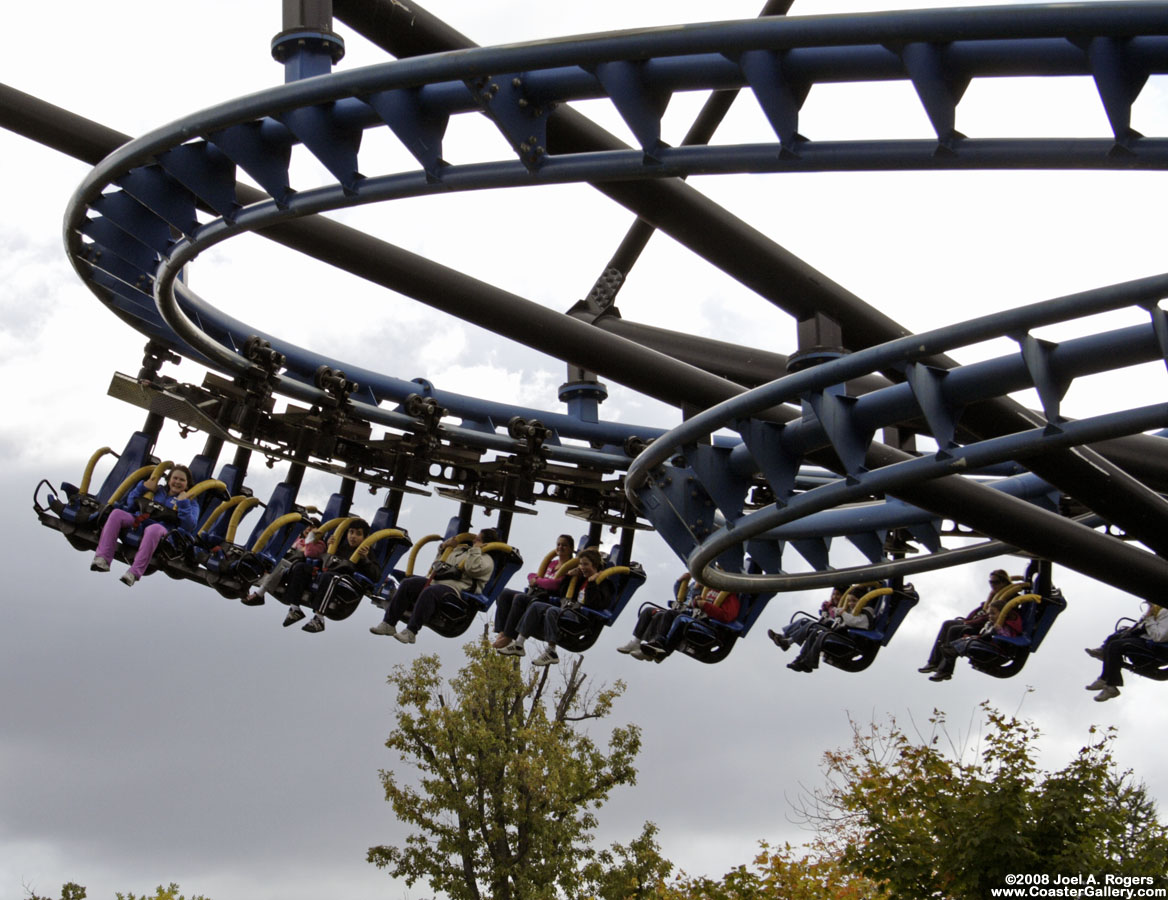 Motivation
Ride Control
Programmable Logic Controller
Explore different wireless possibilities 
Exposure to a real world project design
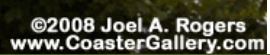 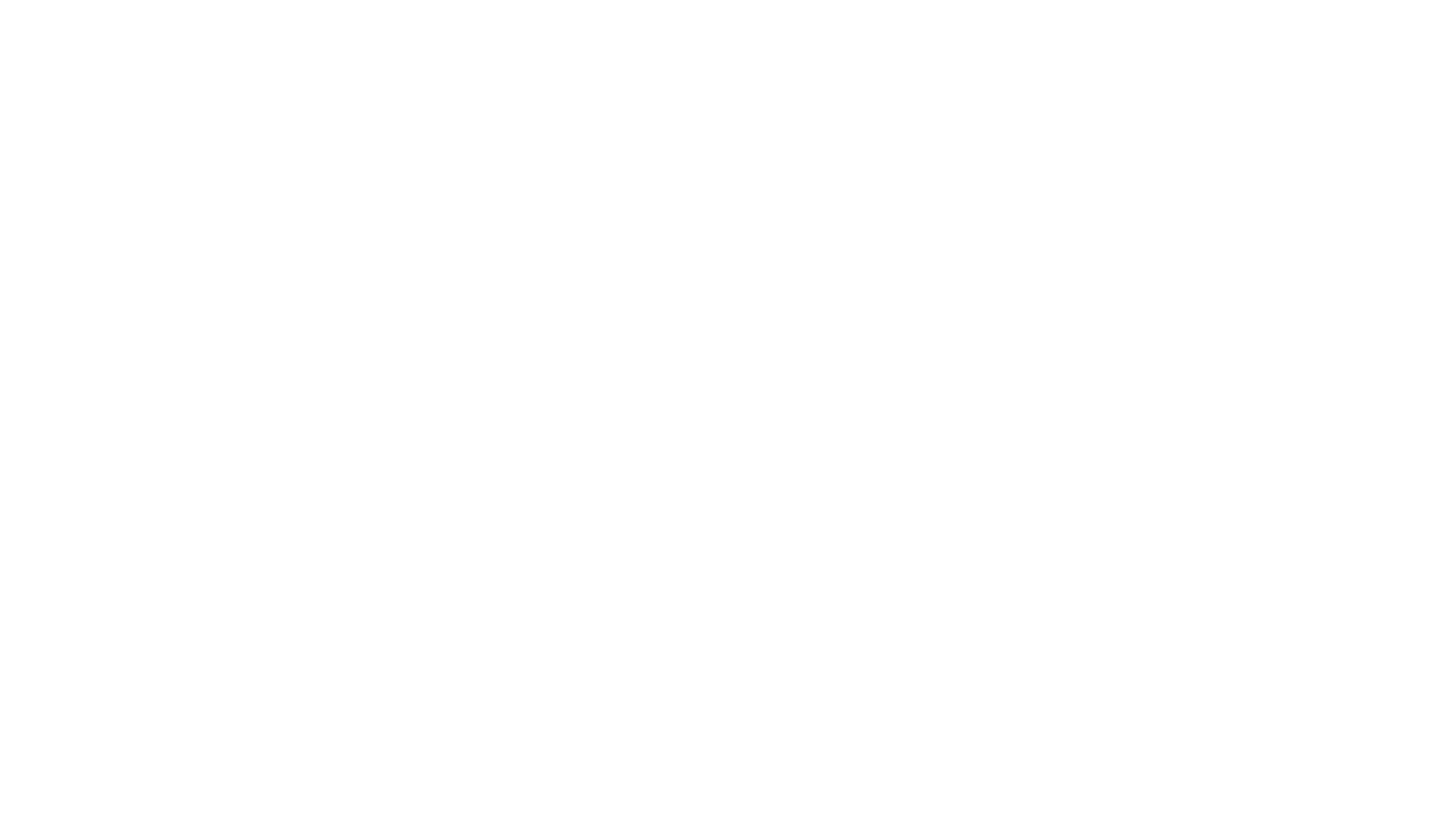 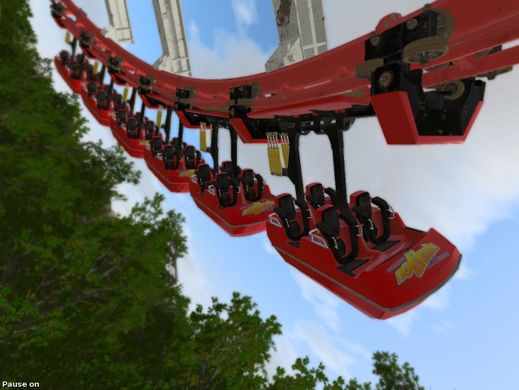 Goals
Transmit angular position wirelessly from the ride vehicle
Receive angular position track side for interpretation 
Functioning prototype that proves technology
Possibly incorporated into a ride control system.
No Limits 2 [Suspended Coaster] - Jungle Swinger by JozParks
Sponsor requirements
Withstand Florida weather conditions
Reliably and accurately transmit/receive data wirelessly
Supported for PLC I/O
Standardized not customized components (COTS)
Use PCB in testing capacity
Light weight and relatively small
Vibration Tolerant
180º range 
Fail Safe
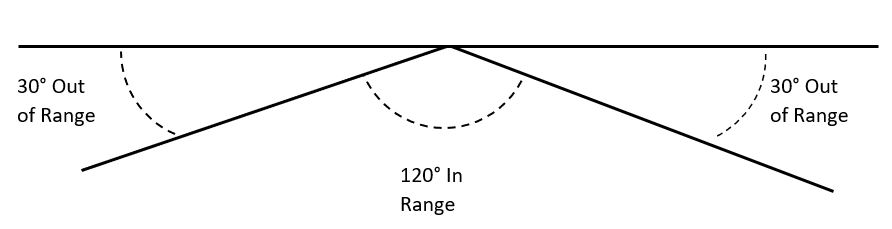 Specifications
System Overview
ON-BOARD
WAY SIDE
WIRELESS DATA
Work Distribution
P = Primary
S = Secondary
On Board
Overall Block Diagram
Battery
Way Side
Legend
Power
PLC
Indicator Lights
11.1 V
MCU
Sensor
Battery Monitor
Power Line
Data Line
Key
11.1 V
Voltage
 Regulator
PLC
Polling
5 V
Stuck
Circuit Breaker
Encoder
Raspberry Pi
Test Object
5 V
5 V
5 V
Z-Wave 
Module
Raspberry Pi
Z-Wave 
Module
Wireless Data
24 V
5 V
120 V
5 V
Sola Power Supply
Wall outlet
On Board
On-Board Power
Battery
Way Side
Legend
Power
PLC
Indicator Lights
11.1 V
MCU
Sensor
Battery Monitor
Power Line
Data Line
Key
11.1 V
Voltage
 Regulator
PLC
Polling
5 V
Stuck
Circuit Breaker
Encoder
Raspberry Pi
Test Object
5 V
5 V
5 V
Z-Wave 
Module
Raspberry Pi
Z-Wave 
Module
Wireless Data
24 V
5 V
120 V
5 V
Sola Power Supply
Wall outlet
Battery
MAXAMPS
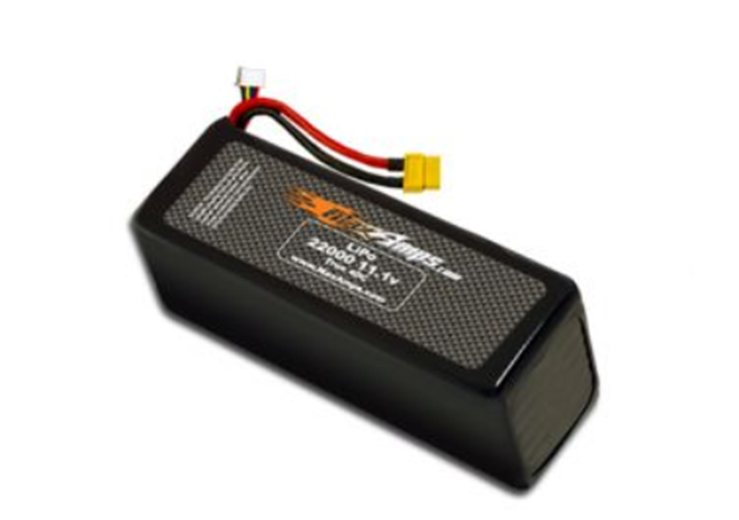 BATTERY CHARGER
SKYRC iMAX B6AC V2
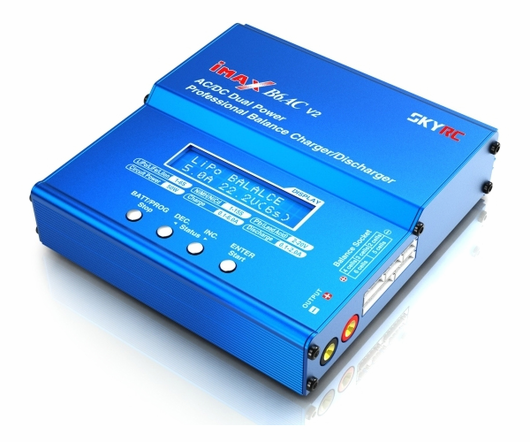 AC Input Voltage 100-240V
Li-Po/Li-Ion/NiMH/Ni-Cd/PB
5.3inches x 5.7inches x 1.5inches
2-6S HX Plug in Balance Sockets
Check each battery cell voltage
Temperature threshold
PC connect to upgrade
$54.55
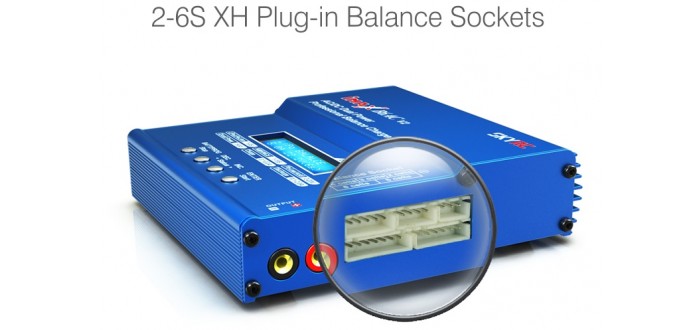 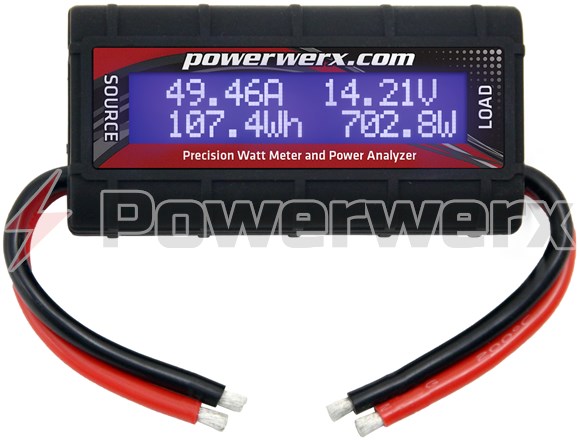 Battery Monitor
Powerwerx Watt meter, DC Inline Power Analyzer
Monitors four values of the battery for safety purposes
Easy to read backlit LCD for visibility in all light conditions
Main use is to monitor battery capacity
High resolution for battery values (.01 for A/V, .001 for A-h)
Source power is fed through the device to load
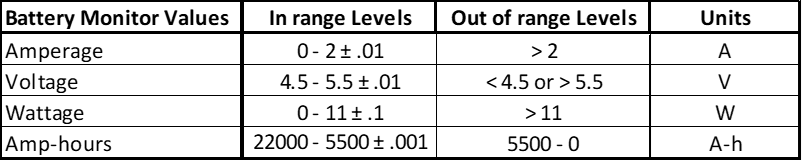 Voltage Regulator
DROK LM256
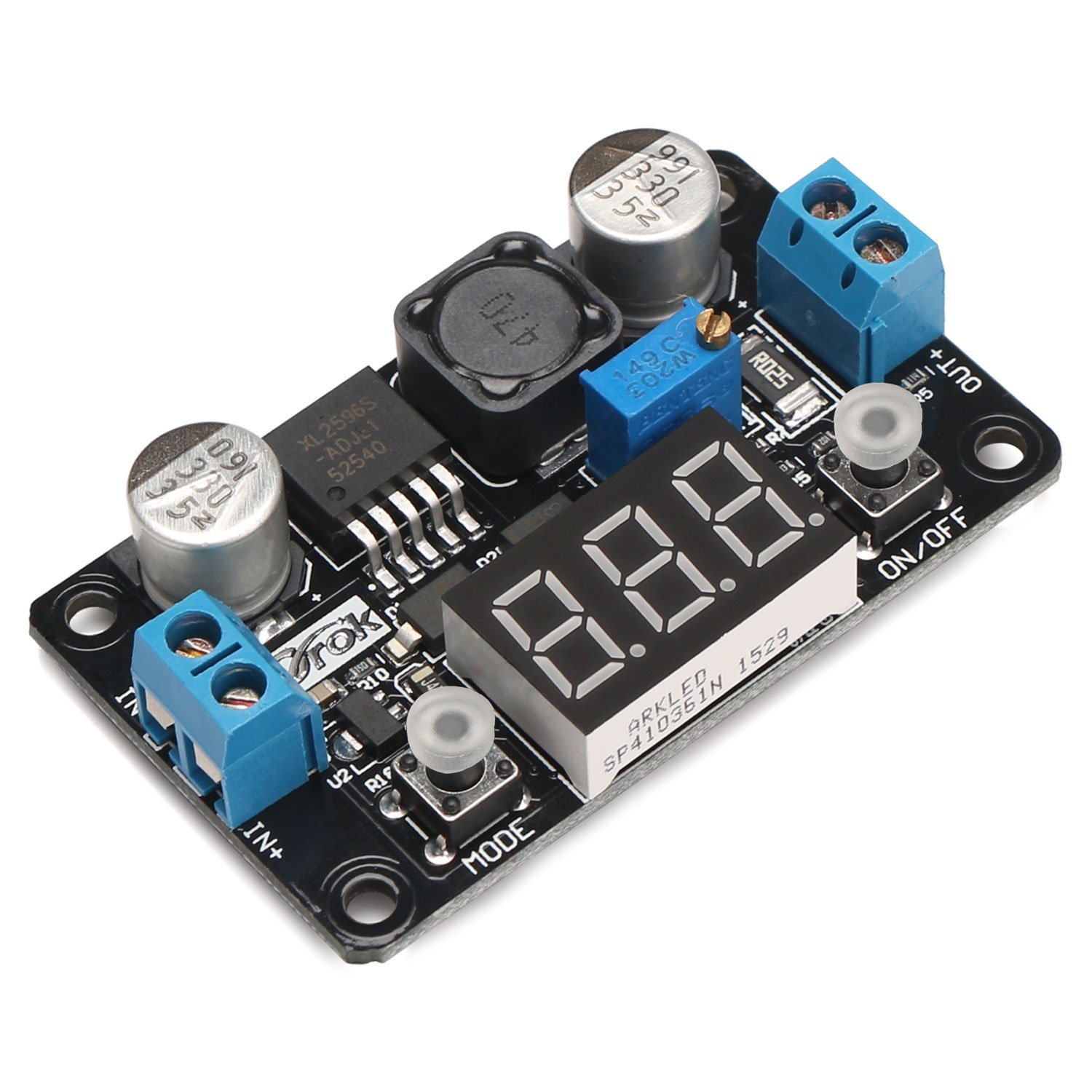 5V Voltage Regulator
Amazon – 2 day shipping
Red LED Display
Adjustable output voltage
 Reversed polarity protection
On Board
Overall Block Diagram
Battery
Way Side
Legend
Power
PLC
Indicator Lights
11.1 V
MCU
Sensor
Battery Monitor
Power Line
Data Line
Key
11.1 V
Voltage
 Regulator
PLC
Polling
5 V
Stuck
Circuit Breaker
Encoder
Raspberry Pi
Test Object
5 V
5 V
5 V
Z-Wave 
Module
Raspberry Pi
Z-Wave 
Module
Wireless Data
24 V
5 V
120 V
5 V
Sola Power Supply
Wall outlet
Miniature absolute magnetic regular shaft encoder
Miniature – encoder is .48” in diameter and about 1” in length
Absolute – unique postions,10-bit resolution =  0.351° 
Magnetic - series of magnetic poles, manufactured for dirty, industrial environments.
Regular Shaft – see picture
Analog output
Encoder Sensor
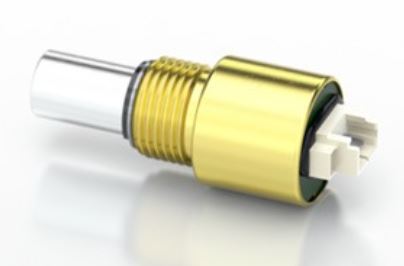 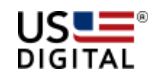 On Board
Overall Block Diagram
Battery
Way Side
Legend
Power
PLC
Indicator Lights
11.1 V
MCU
Sensor
Battery Monitor
Power Line
Data Line
Key
11.1 V
Voltage
 Regulator
PLC
Polling
5 V
Stuck
Circuit Breaker
Encoder
Raspberry Pi
Test Object
5 V
5 V
5 V
Z-Wave 
Module
Raspberry Pi
Z-Wave 
Module
Wireless Data
24 V
5 V
120 V
5 V
Sola Power Supply
Wall outlet
On-board Raspberry pi/Z-wave module
Raspberry Pi
On-board power management system to a micro USB connection
The “Brains” of the On-Board system
Initialized using a button to zero all of the data.
Takes Encoder data in and converts it for the PLC before transmitting
Algorithm it uses has a fail-safe to insure accurate data transmission
Z-Wave Module
Powered by the Raspberry Pi
Plug – and - play
Sub-GHz bandwidth 
Secure wireless specification
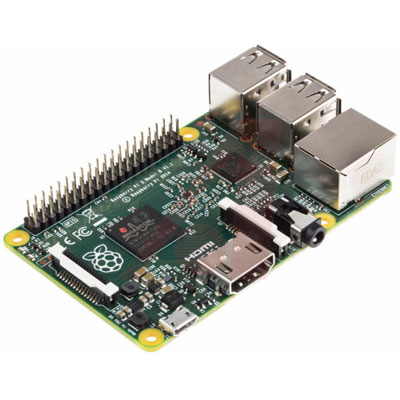 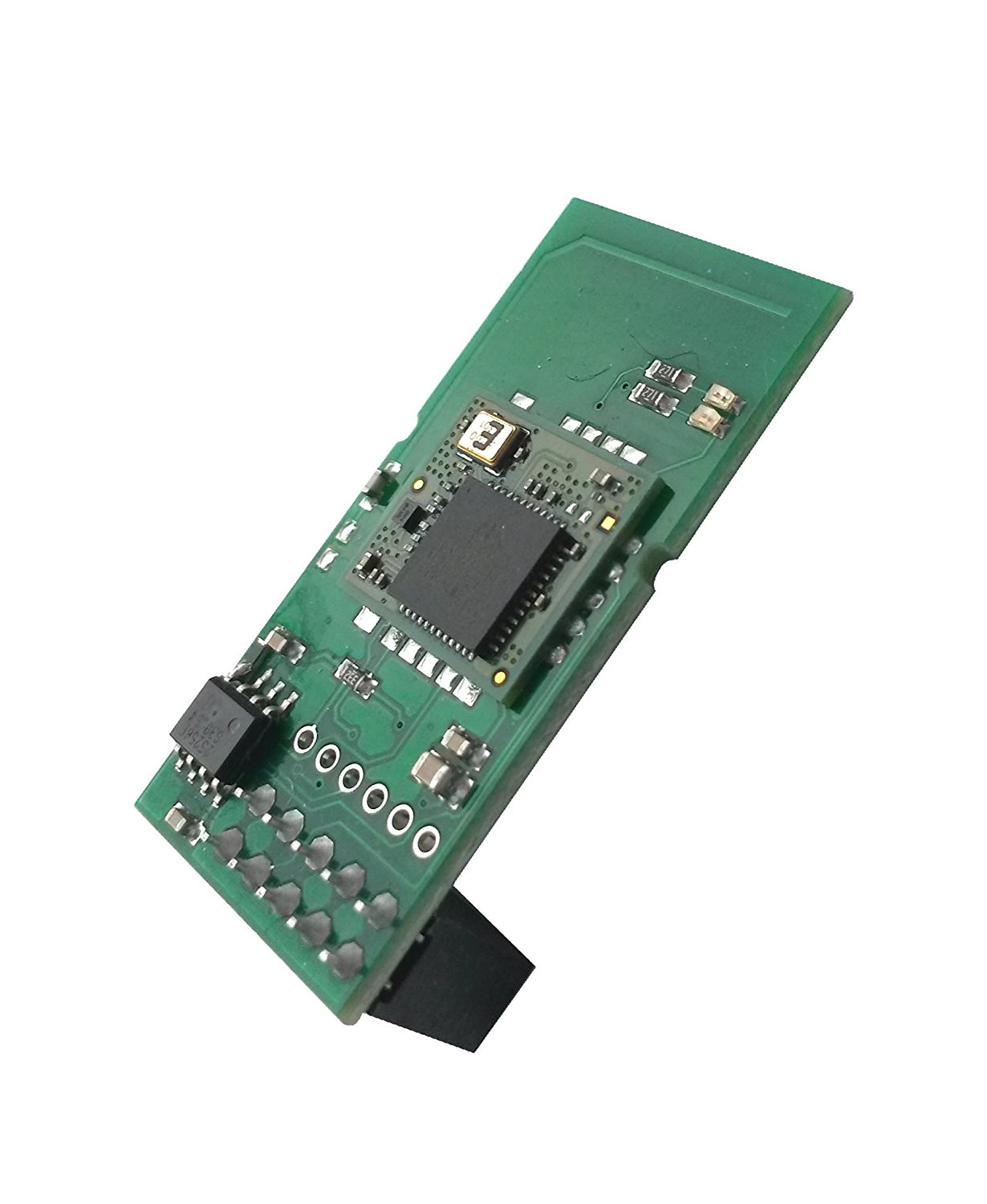 Way-side raspberry pi/z-wave module
Way-Side
Powered with a standard Micro USB Power Supply
Receives data from attached Z-Wave module and transfers it to an output pin
Secondary pin used to tell the PLC if the signal is being received by the Z-Wave module
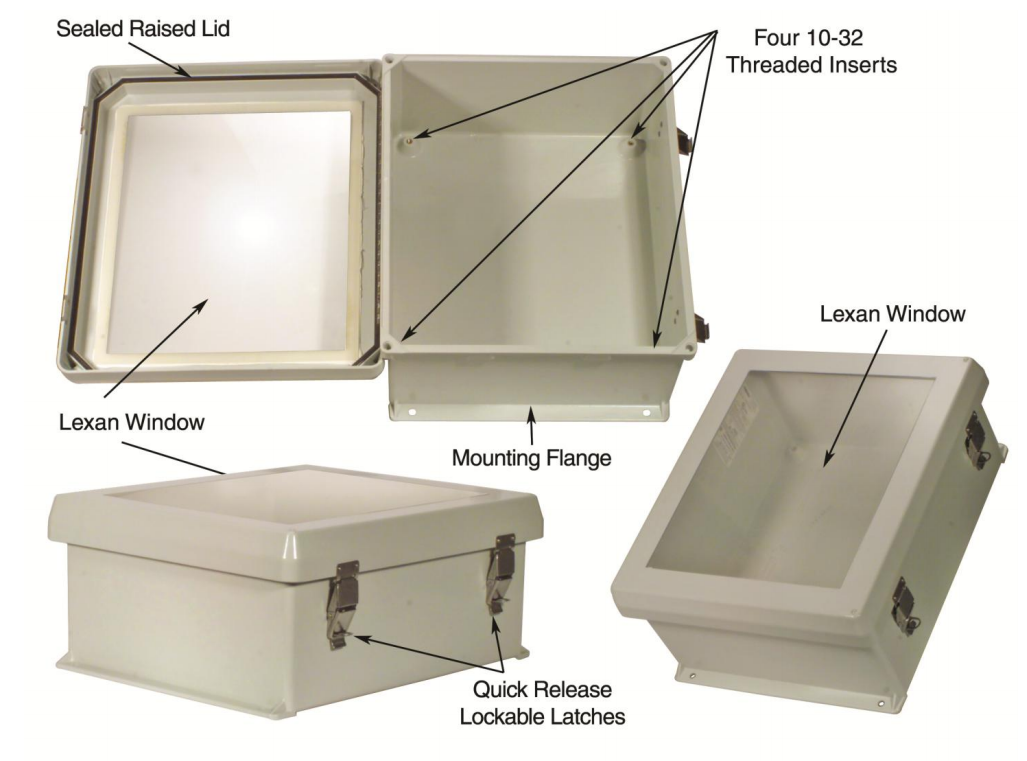 Weatherproof enclosure
Main purpose is for mitigating Florida weather conditions
The On-Board system will be in a NEMA Type 4X/IP66
Way-side MCU and Module will be a smaller dust tight enclosure
Dehumidifying silica packets inside with indicator cards
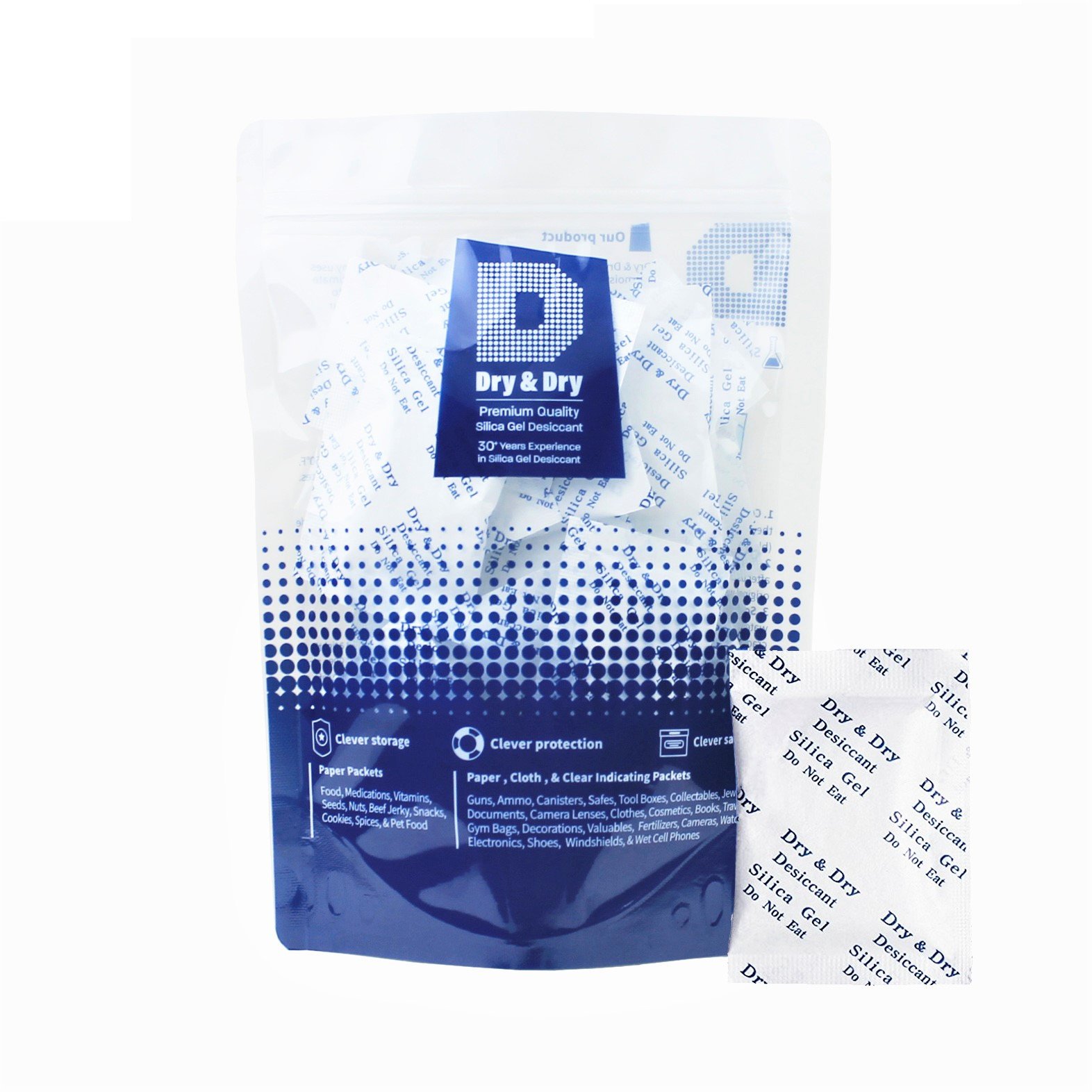 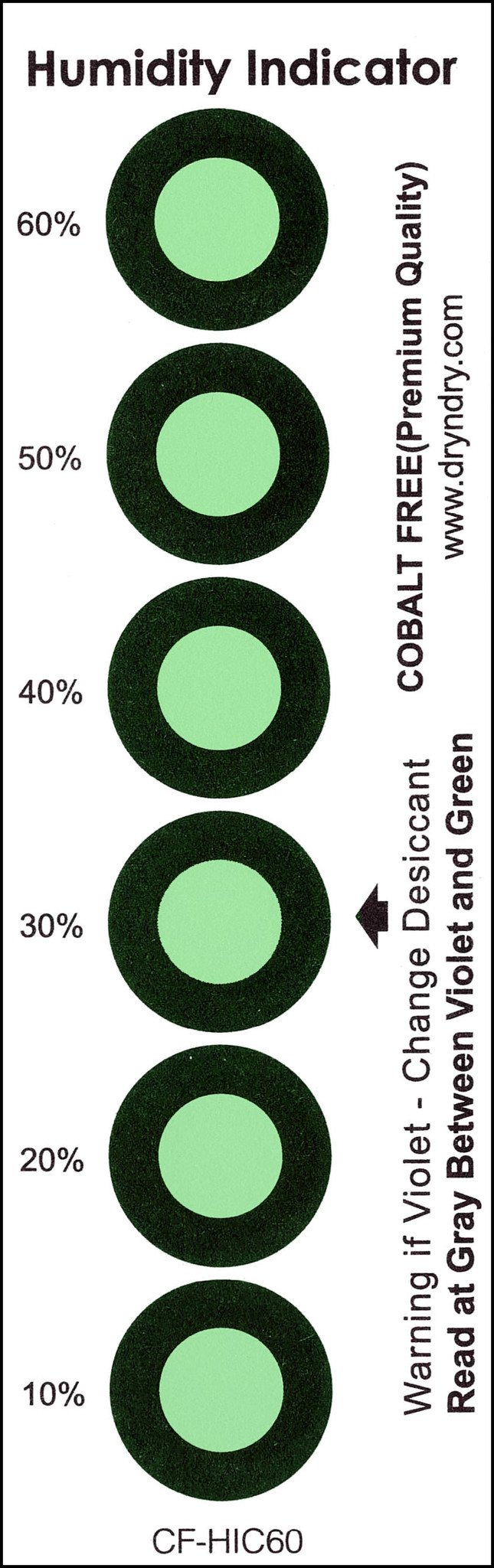 On Board
Overall Block Diagram
Battery
Way Side
Legend
Power
PLC
Indicator Lights
11.1 V
MCU
Sensor
Battery Monitor
Power Line
Data Line
Key
11.1 V
Voltage
 Regulator
PLC
Polling
5 V
Stuck
Circuit Breaker
Encoder
Raspberry Pi
Test Object
5 V
5 V
5 V
Z-Wave 
Module
Z-Wave 
Module
Raspberry Pi
Wireless Data
24 V
5 V
120 V
5 V
Sola Power Supply
Wall outlet
PLC
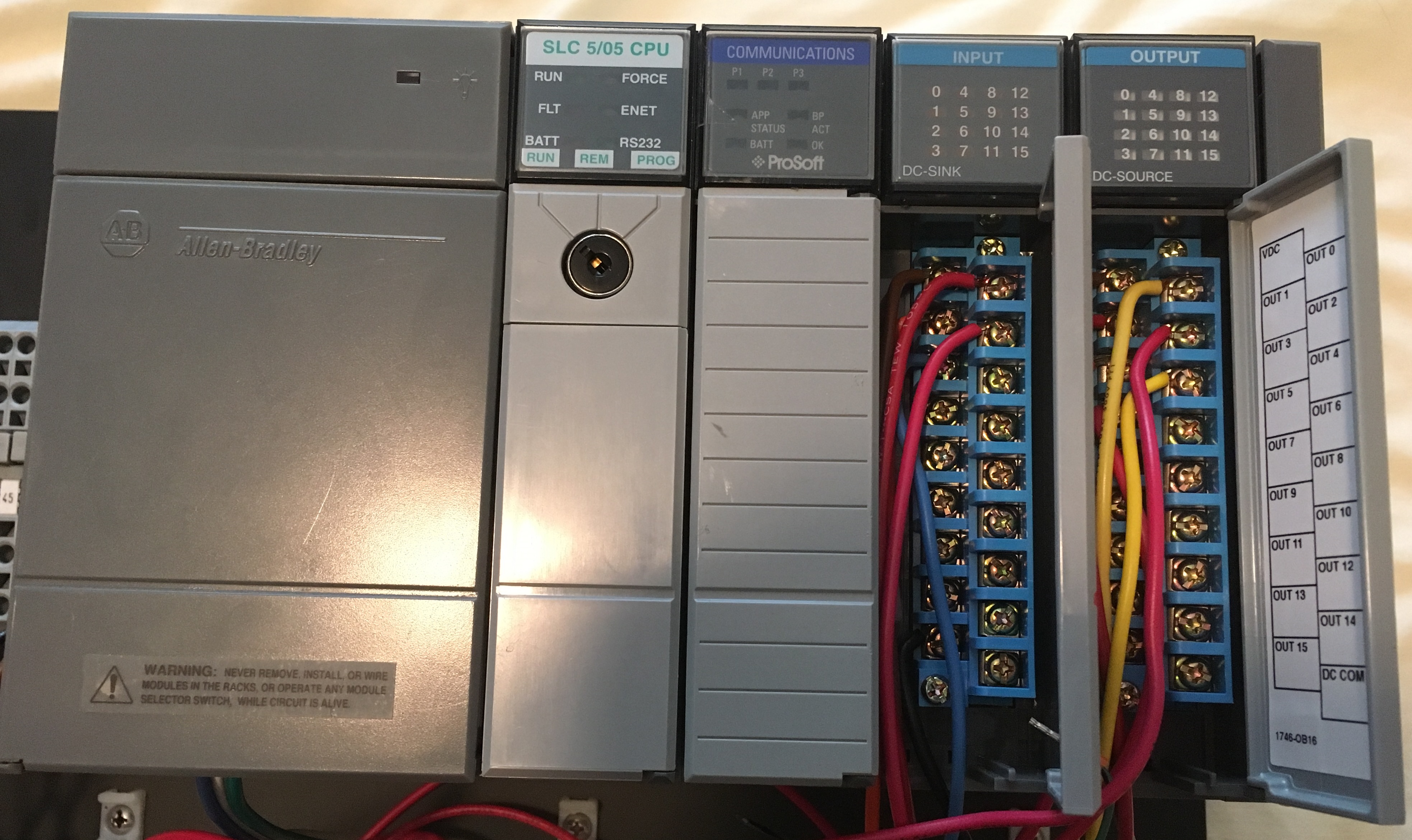 Industrial computer, robust, widely used in control industries
Power supply – powers the modules
CPU is its own module
Input module – takes in the information
Output module – turns on or signals external components
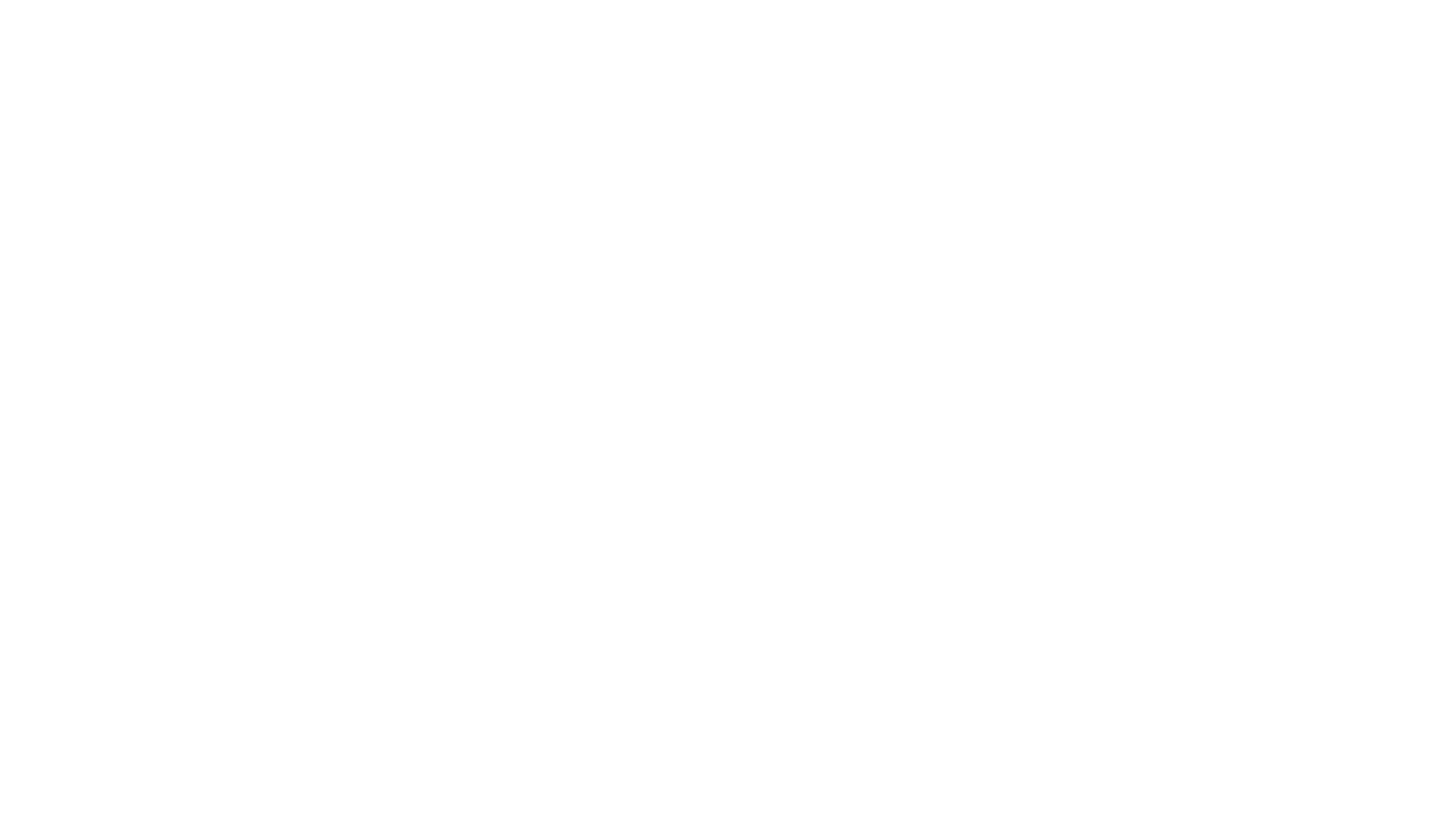 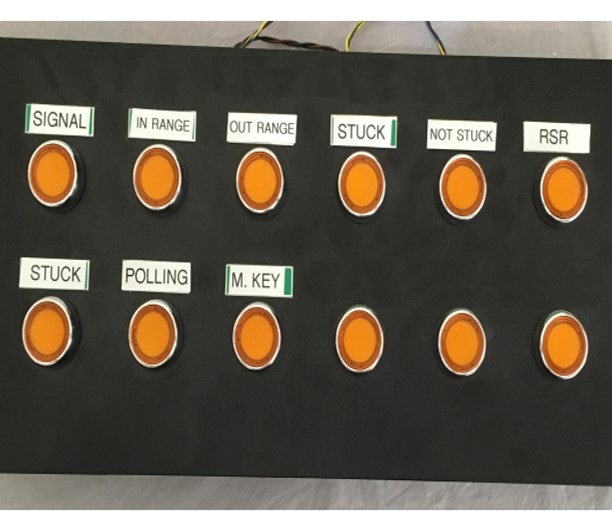 PLC Inputs & outputs
Inputs
Signal
Range
Polling 
Stuck 
Maint. Key
Outputs
Stuck / Not stuck
Signal received
In Range / Out of Range
Stop Request
Prototyping
PCB Test Board
ATMega328 takes an analog input from a potentiometer to set a servos angle from 0 – 180
The servo will have a shaft that has the encoder coupled to it.
ATMega328 will also take digital data in from on-board MCU
PCB LCD will show the current input angle and current encoder angle
All of this will be powered by a 5V micro USB power supply
PCB Schematic
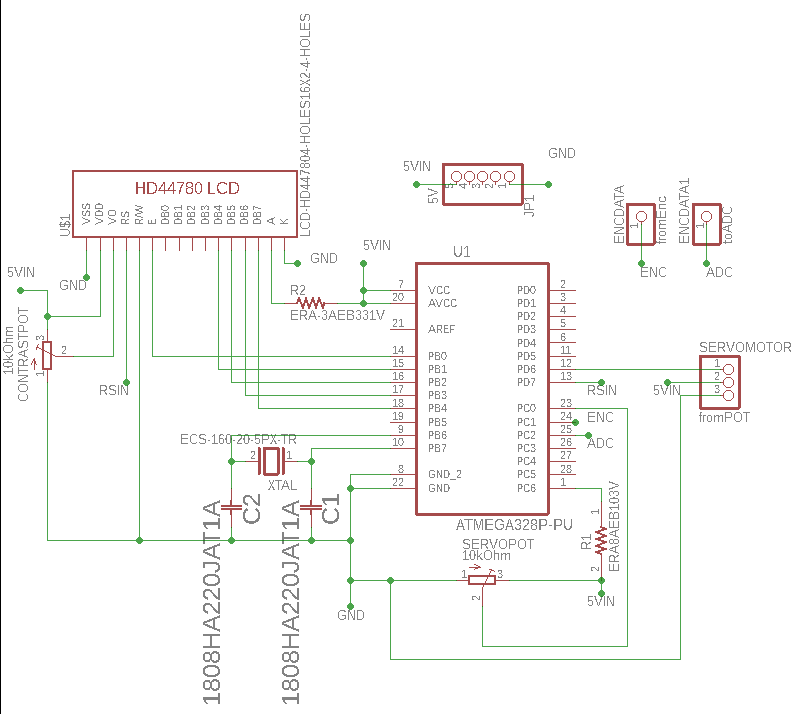 PCB Schematic
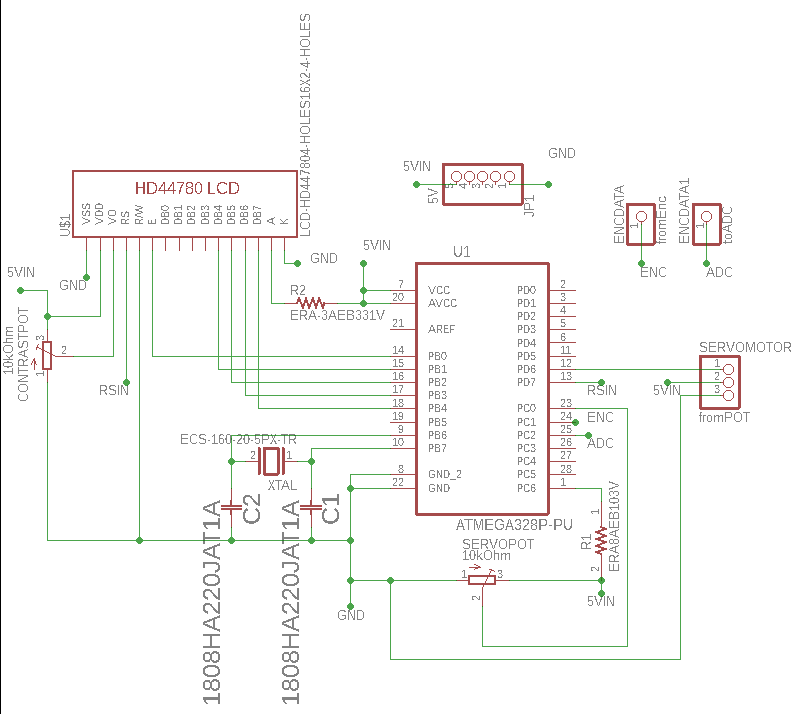 LCD
Displays input Servo Angle
Displays output Encoder angle
Potentiometer to adjust contrast
Resistor to not blow up backlight
PCB Schematic
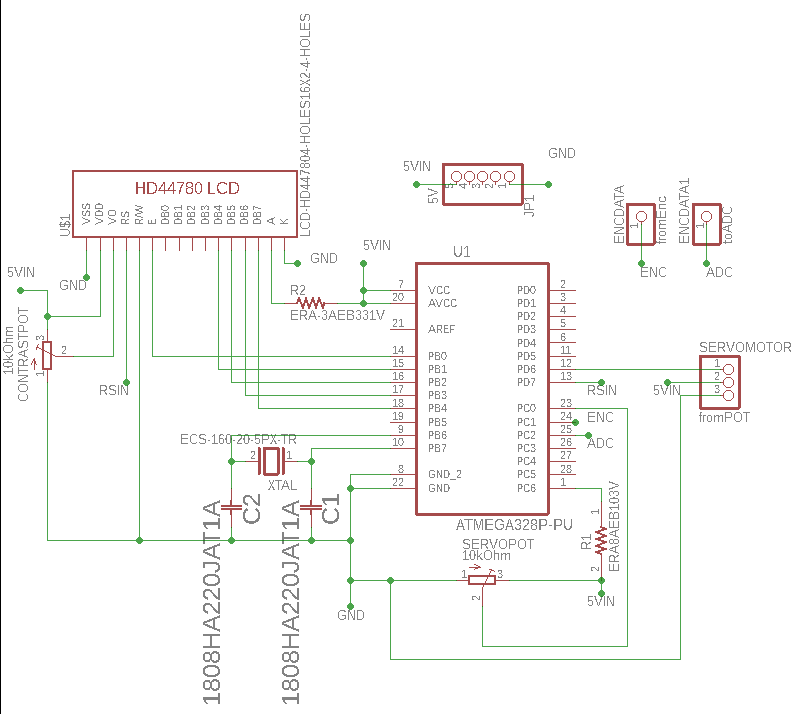 ATMega328P-PU
Conversion of analog pot data to send to servo
Sends digital data to display on LCD
16 MHz Crystal Oscillator
Controls clock on ATMega
PCB Schematic
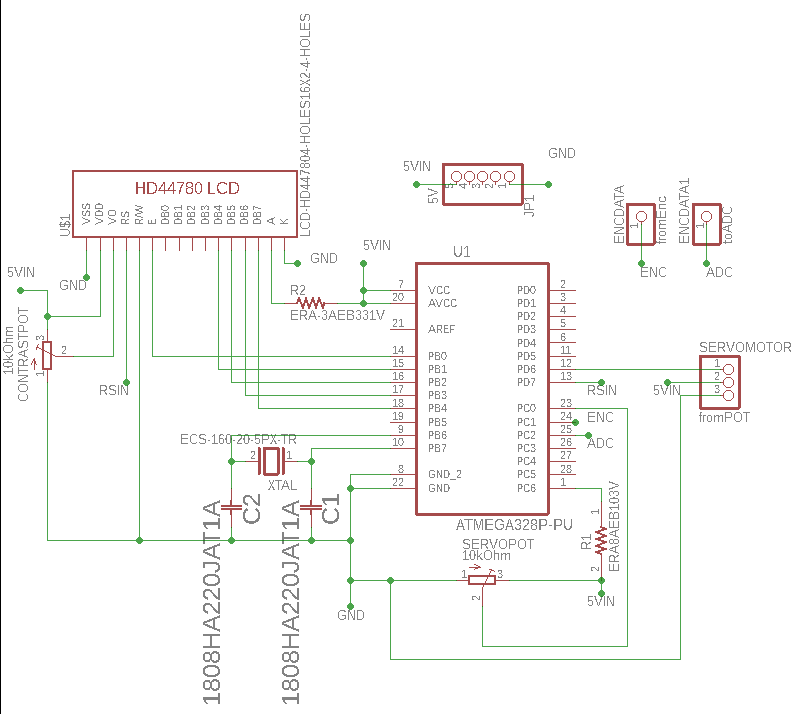 Encoder input pin
Sends digital data to ATMega
Servo Control/Power
3 pins to power and control servo
Servo Potentiometer
Controls servo angle
PCB Schematic
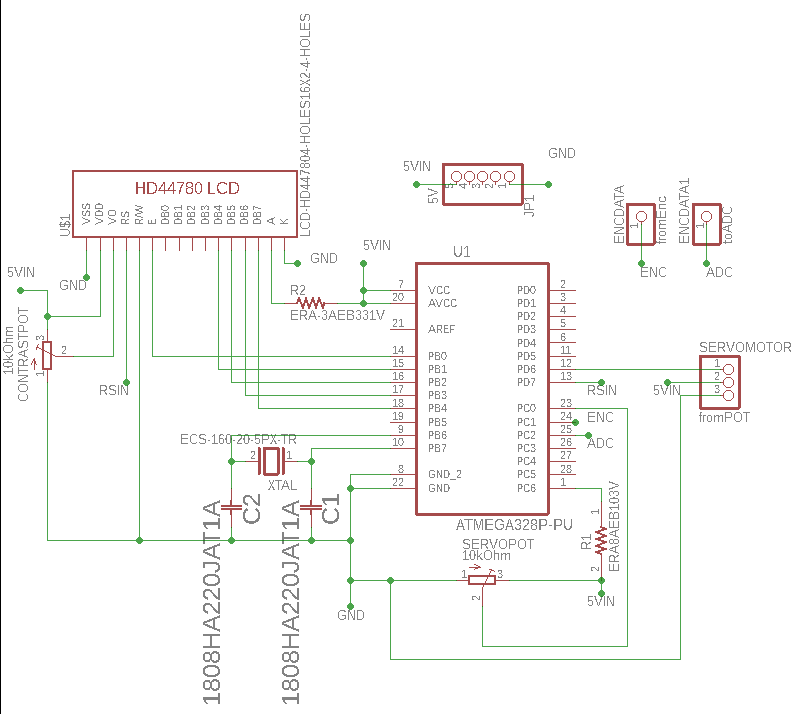 MicroUSB Connector
Powers ATMega, LCD, and Servo
Only using 5V and GND
PCB Layout
PCB Layout
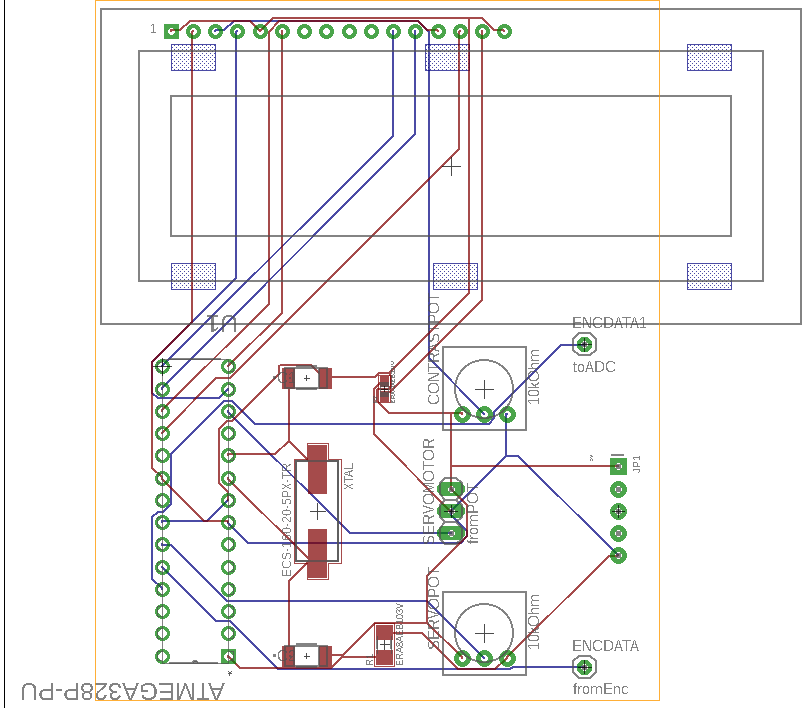 LCD
LCD Contrast Control
PCB Layout
ATMega328P-PU &  
16 MHz oscillator
PCB Layout
Output pin for 
Encoder data
Servo Power/Input

Servo Angle Control
Input pin for 
Encoder data
PCB Layout
MicroUSB 
Power Supply
Administrative content
Budget
Financing
Out-of-Pocket
PCB

Sponsor
Components
Issues
PCB
Soldering
Power
ATMega328p vs ATMega328
Ordering Parts – Approval
Z-Wave
Expansive library
Networking issues
PLC
IP address for PLC and software 
Terminal Blocks
The jumpers
Interfacing
Questions?